Stochastic Hamiltonian and Lindbladian Estimation
June 14th ‘18 Group Meeting
Stefan Krastanov(work done with Sisi Zhou, Steven Flammia, Liang Jiang)
‹#›
Calibration as Prerequisite for Control
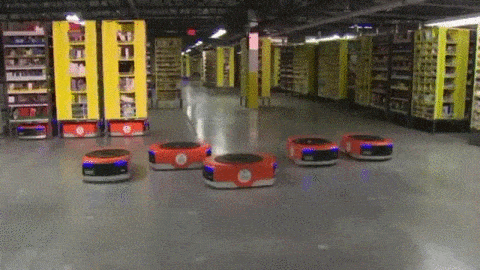 Nothing is built exactly to specifications!
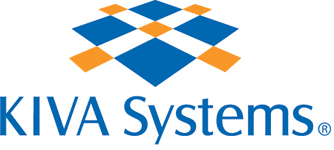 ‹#›
Prerequisite for (Open Loop) Control
Model of the dynamics
State of the system
Control drives
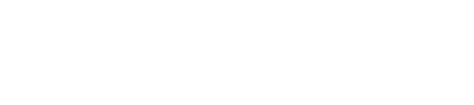 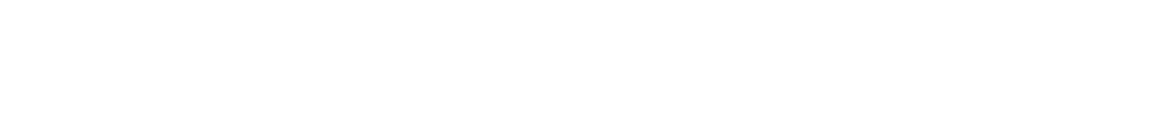 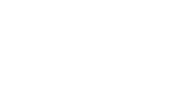 ‹#›
Calibrating the Model describing our Quantum Hardware
The “Easy” Case: Calibrating in absence of noise
Model
Experimental Measurements
Calibration Procedure
Information Theory Limits
All the Annoying Impediments
State Preparation and Measurement Noise
Non-unitary behavior
Drift and others
‹#›
Model Hamiltonian
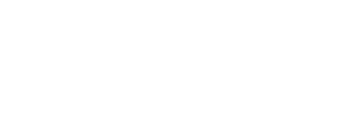 Model Hamiltonian     Parameters      Control Drives
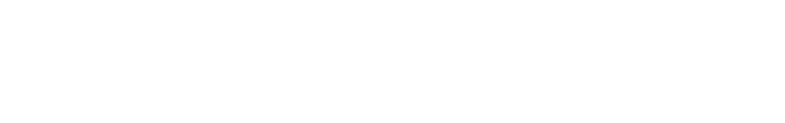 “True” Hamiltonian                                            “True” Parameters
‹#›
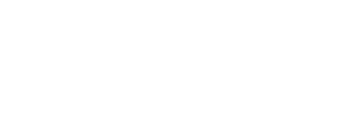 Model HamiltonianA Particular Parameterization
Model Hamiltonian     Parameters      Control Drives(for Q qubits)                                    (D-dimensional  vector)
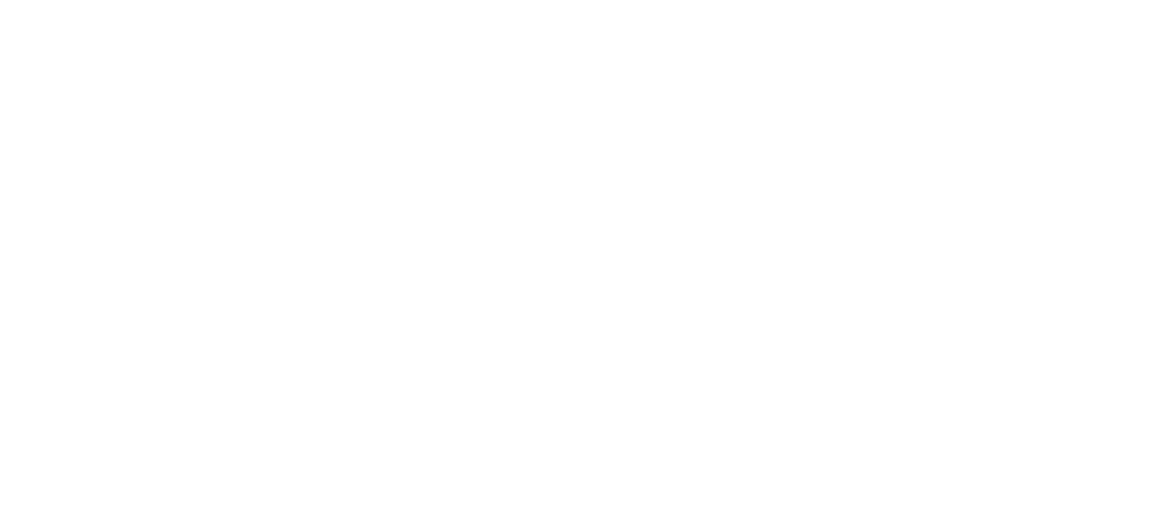 Predetermined permitted operators(M different operators,not spanning the entire space of operators)
M⨉(D+1) real parameters to be estimated
‹#›
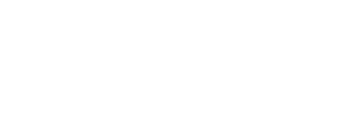 Model Hamiltonian
General Linear Control Drives
Model Hamiltonian     Parameters      Control Drives
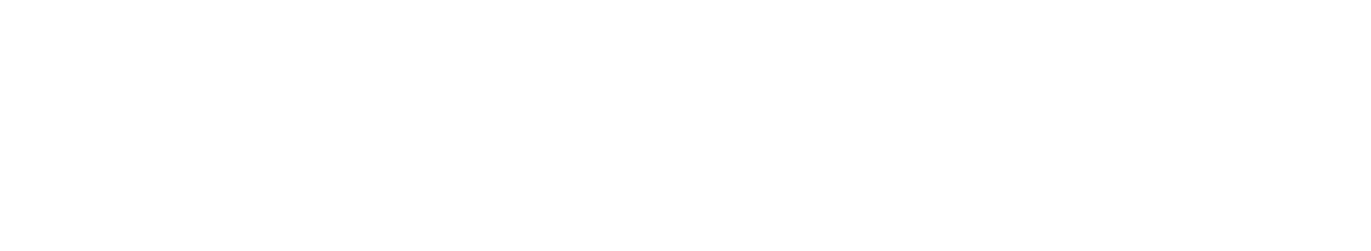 22Q⨉(D+1) real parameters to be estimated
‹#›
Calibration
Run a bunch of random control drives.Compare the result to the prediction. Fudge the parameters so that the prediction becomes better.
‹#›
Run a Bunch of Control Drives
Generate P random control pulses and measure the resulting states.
‹#›
Compare the Result to Prediction
Fundamentally, you can not exactly measure a quantum state.You can estimate its population in a given basiswith repeated projective measurements.(or a bit more generally—and more expensively—do tomography on the state)
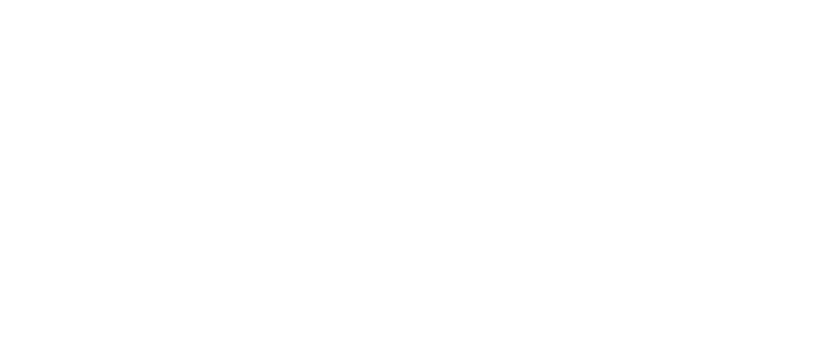 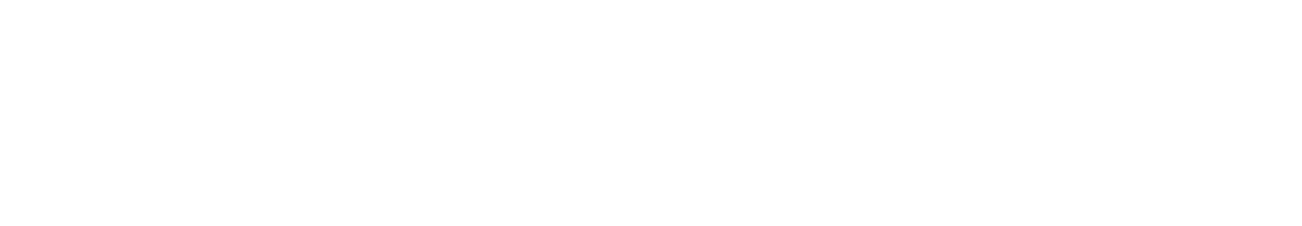 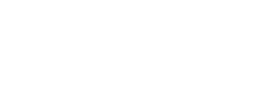 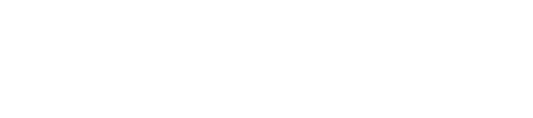 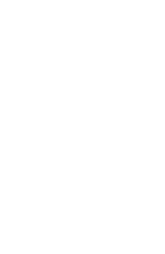 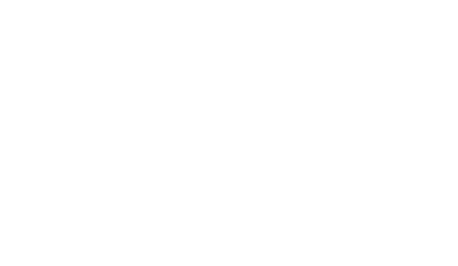 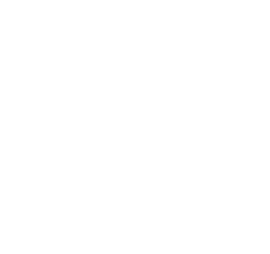 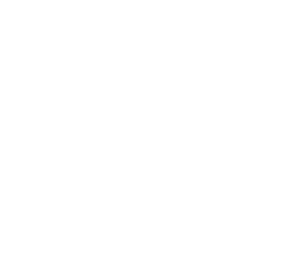 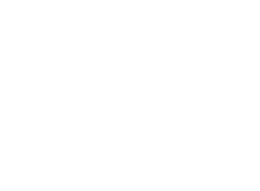 run control drive
phases are lost in projective measurement
sample from this distribution
0
1
0
0
Finally, compare the estimate of the truth to the prediction:
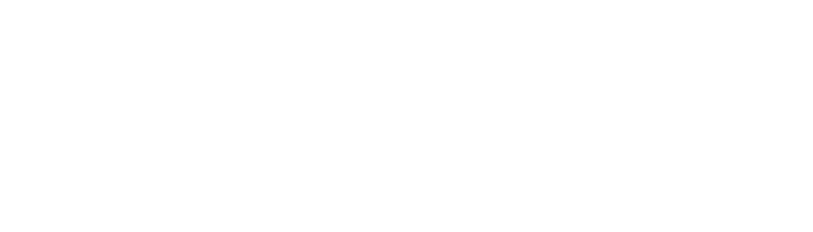 ‹#›
Calibrating the Model with Gradient Descent
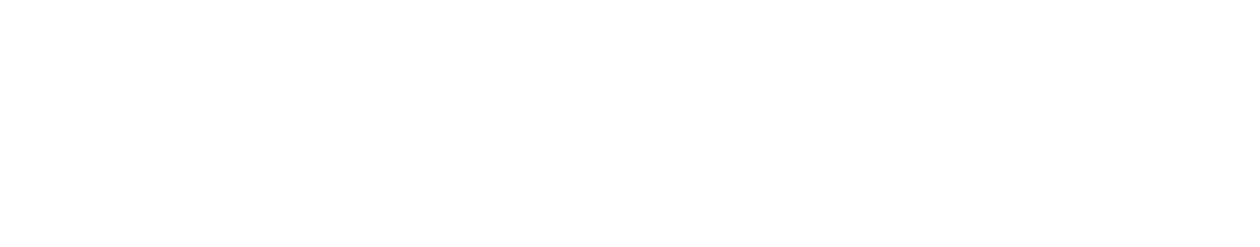 Sum over a bunch of random control pulses
Measured estimate of the actual final state
Prediction given the parameters
‹#›
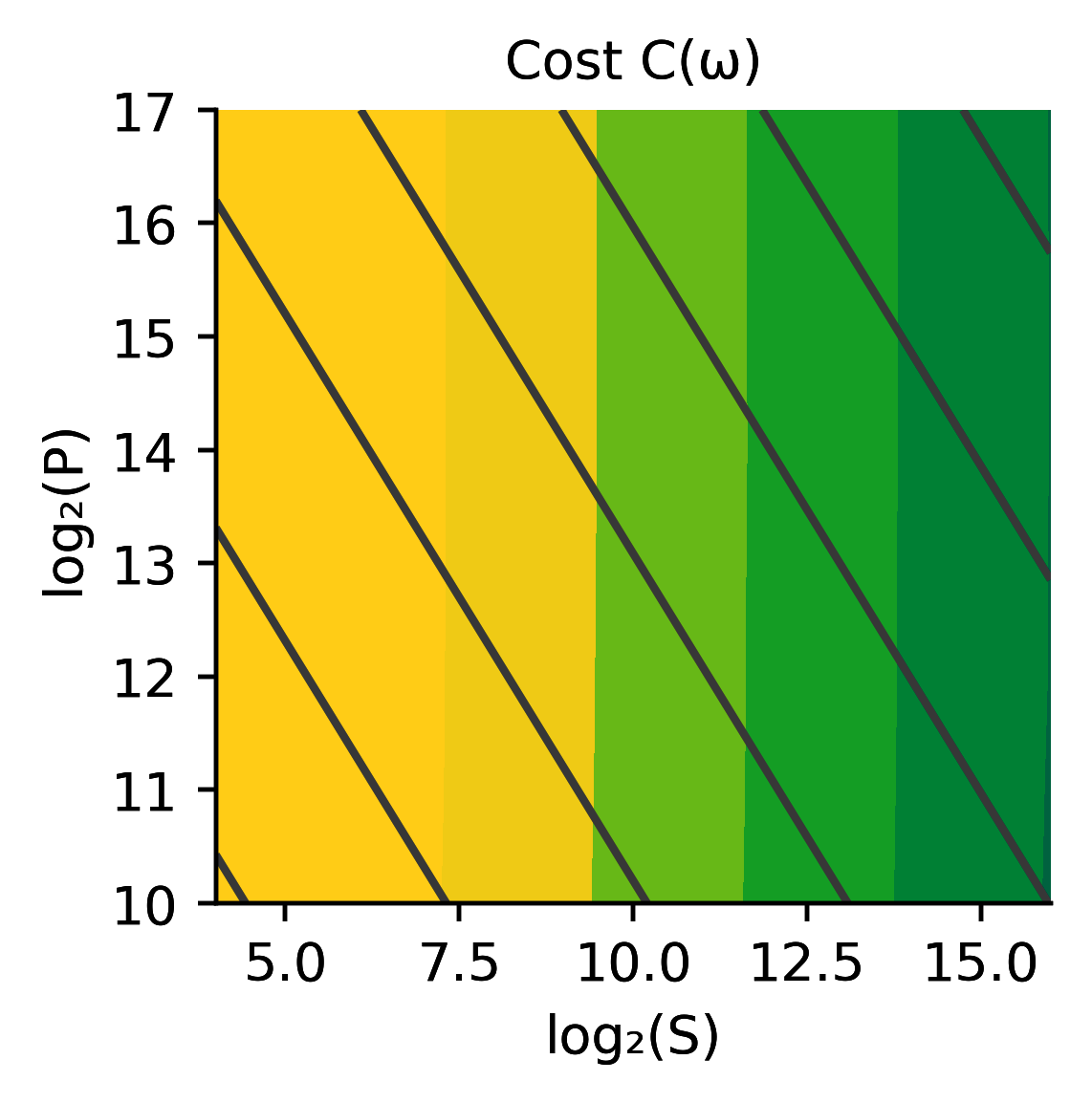 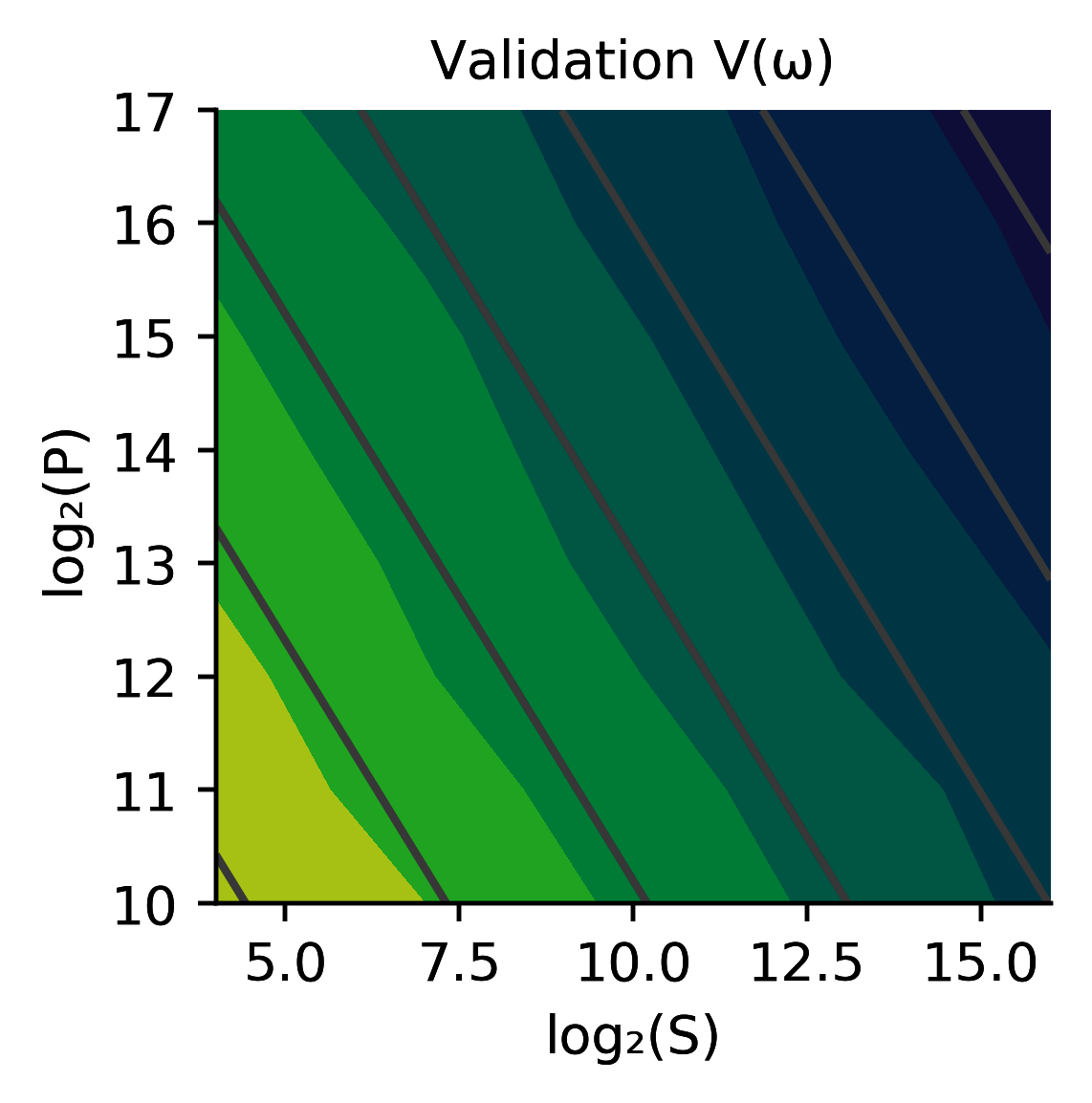 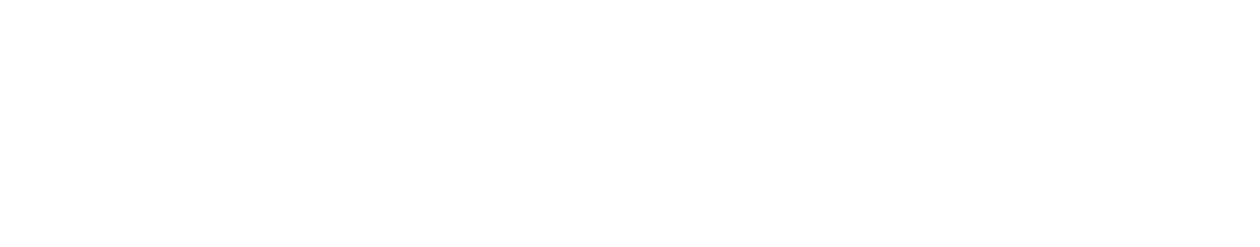 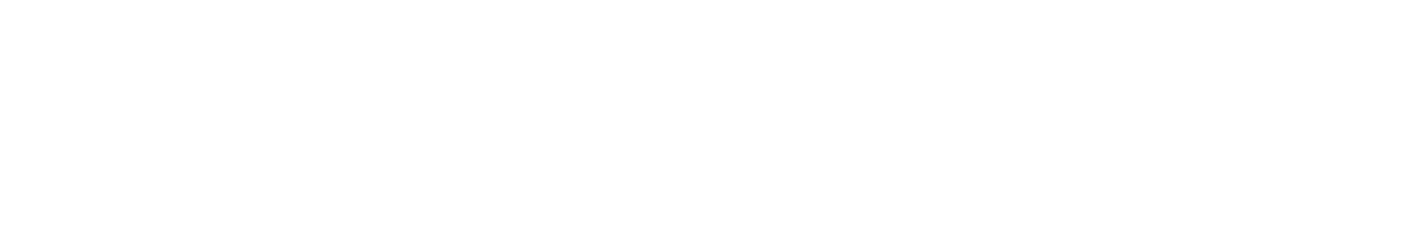 The actual final state
Measured estimate of the actual final state
The predicted final state given the parameters
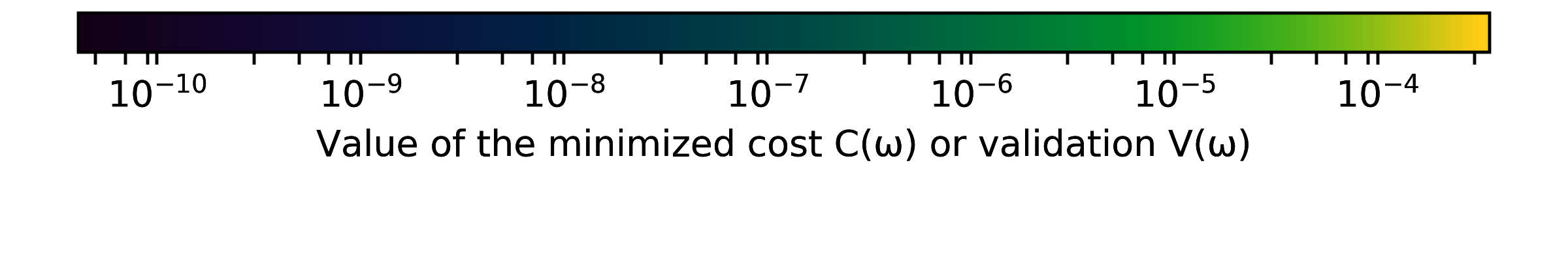 Optimized Cost (P different pulses, each ran and sampled S times)
‹#›
Theoretical Limit of Calibration Fidelity
Fisher Information:
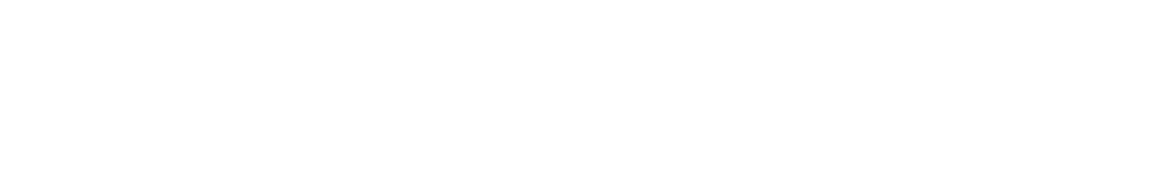 … is additive
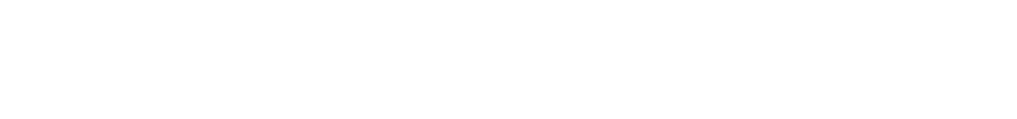 Cramér–Rao bound:
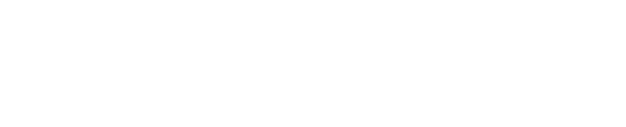 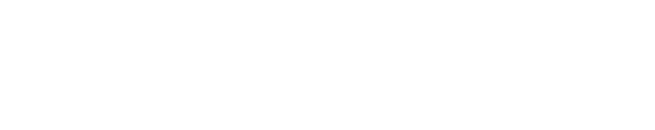 ‹#›
State Preparation and Measurement Errors
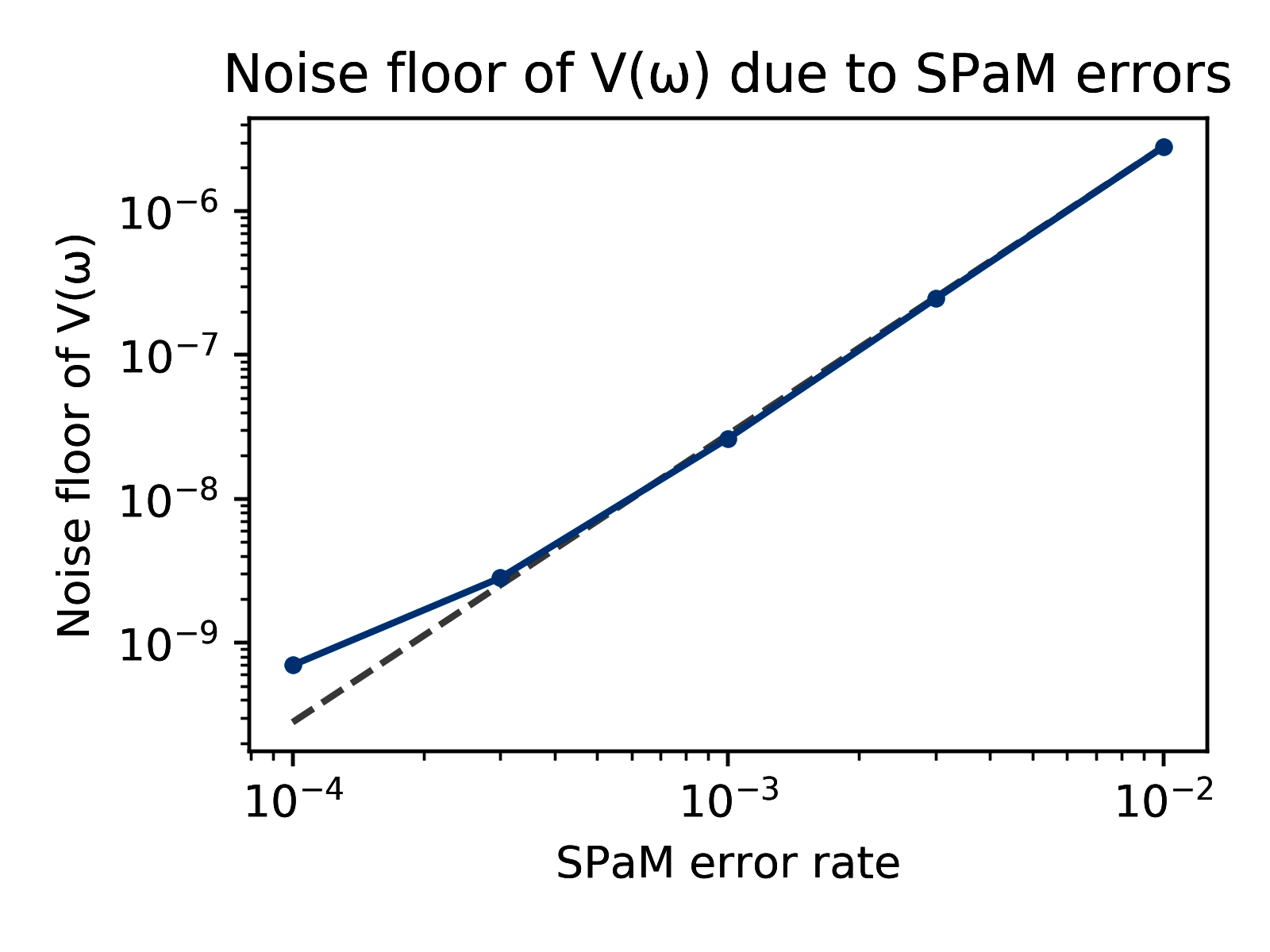 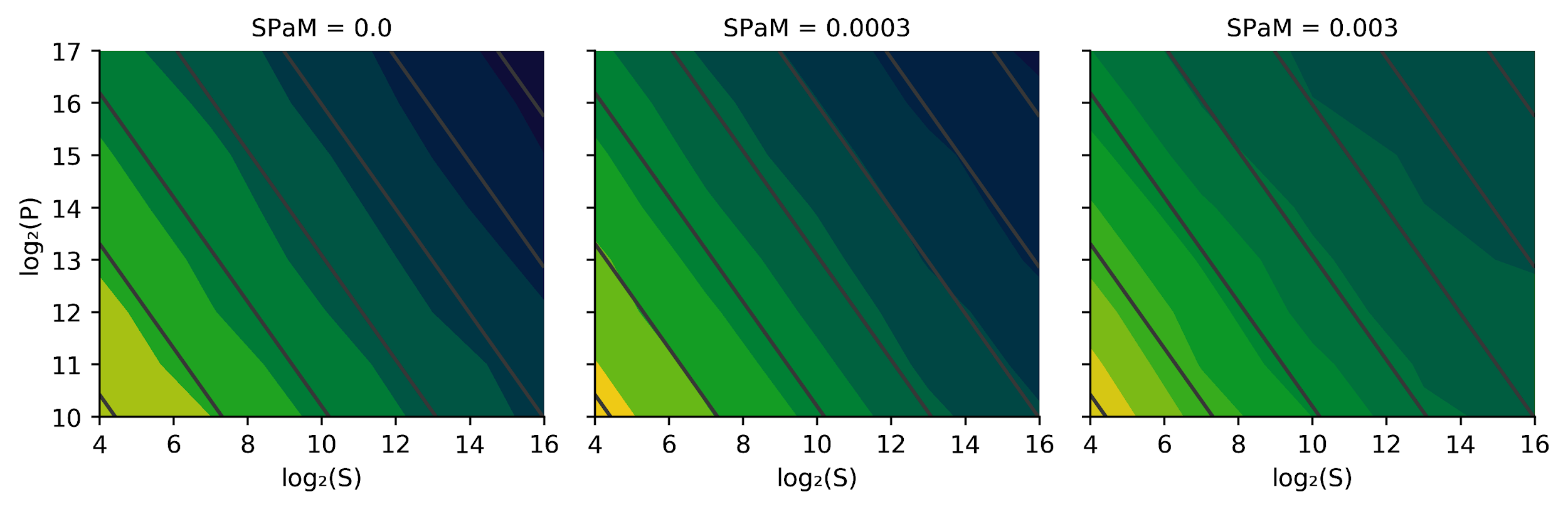 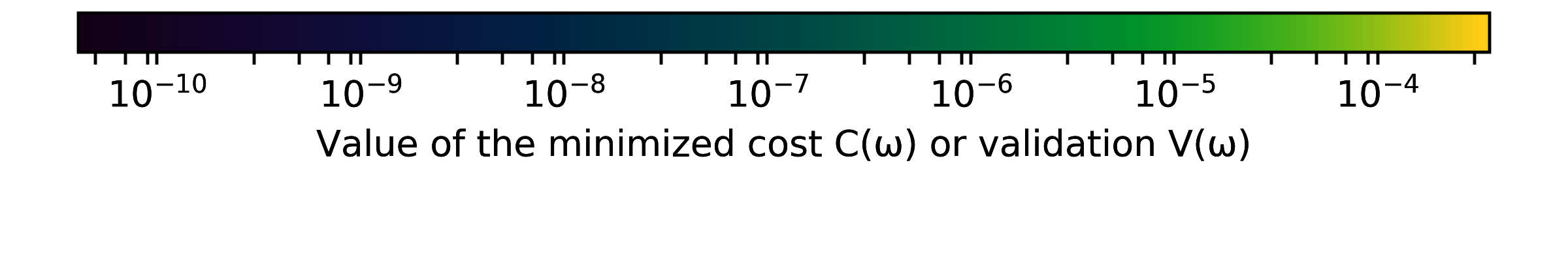 SPAM causes a bias in our estimator!
‹#›
State Preparation and Measurement Errors
stat. error + bias error ~ error in population prediction ~ error in params. ⨉ T
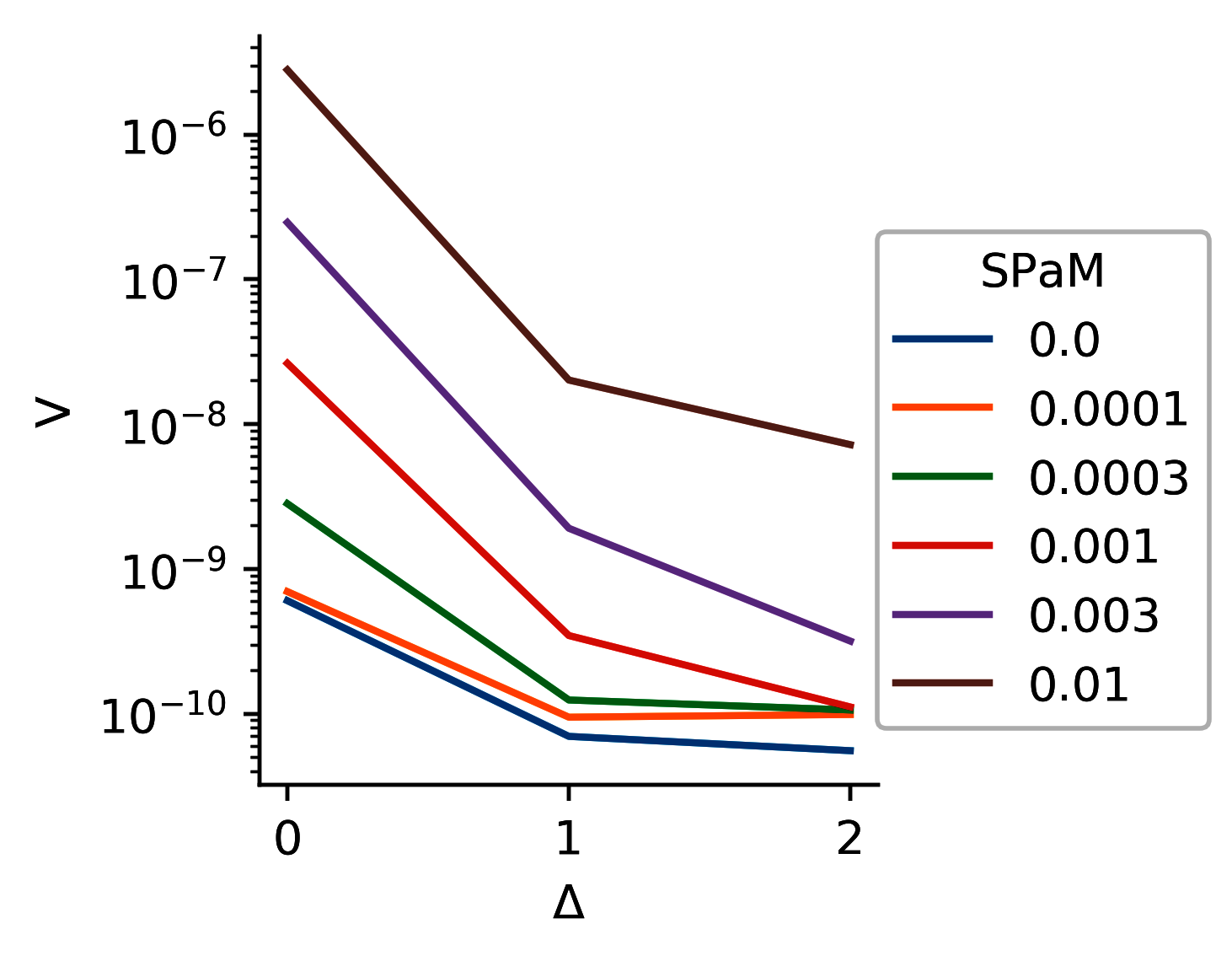 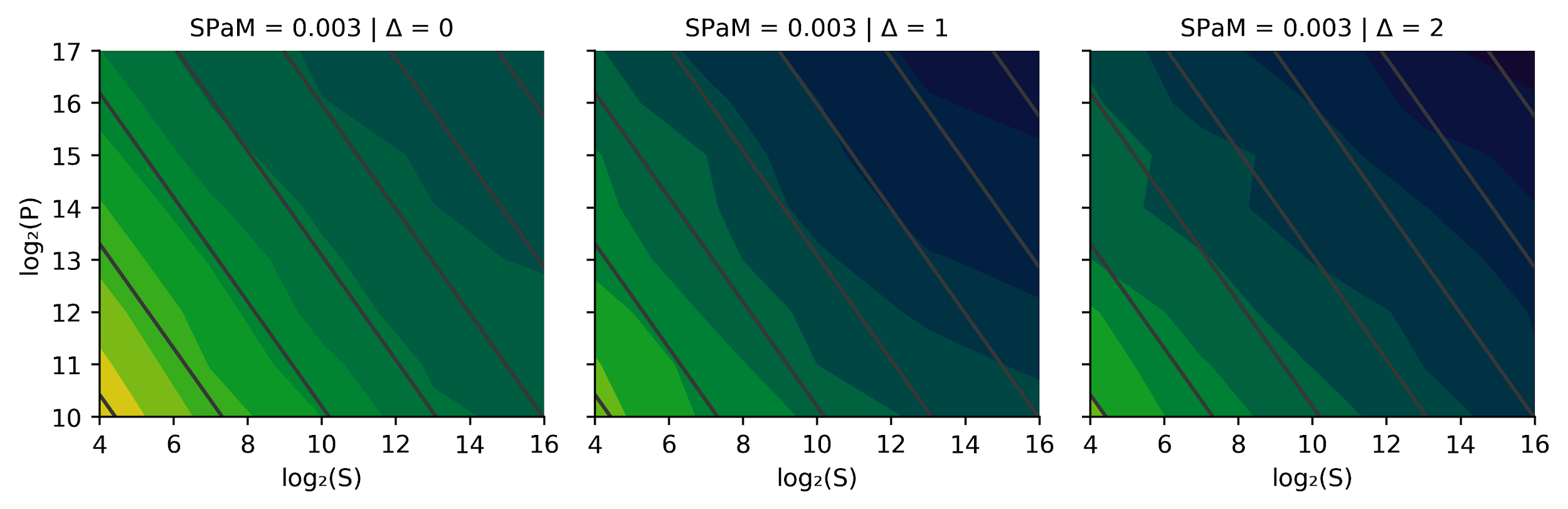 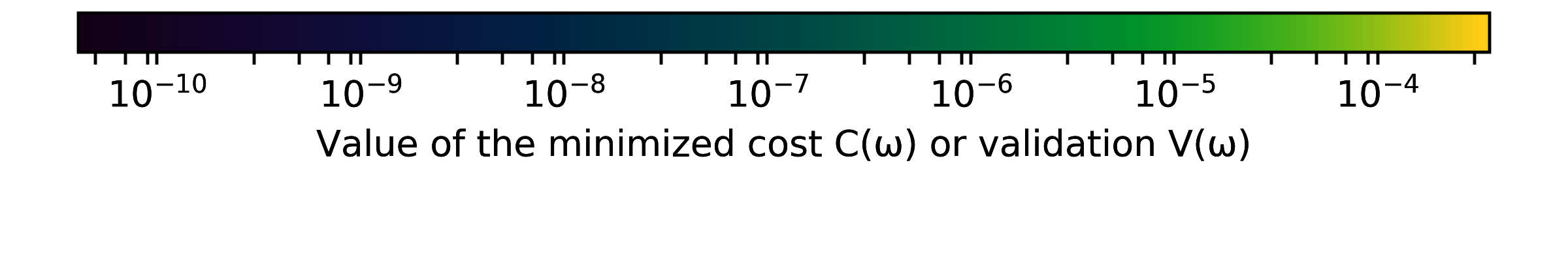 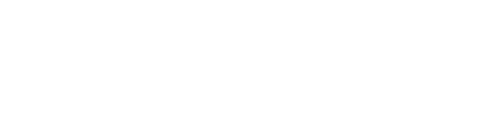 ‹#›
Non-unitary Evolution
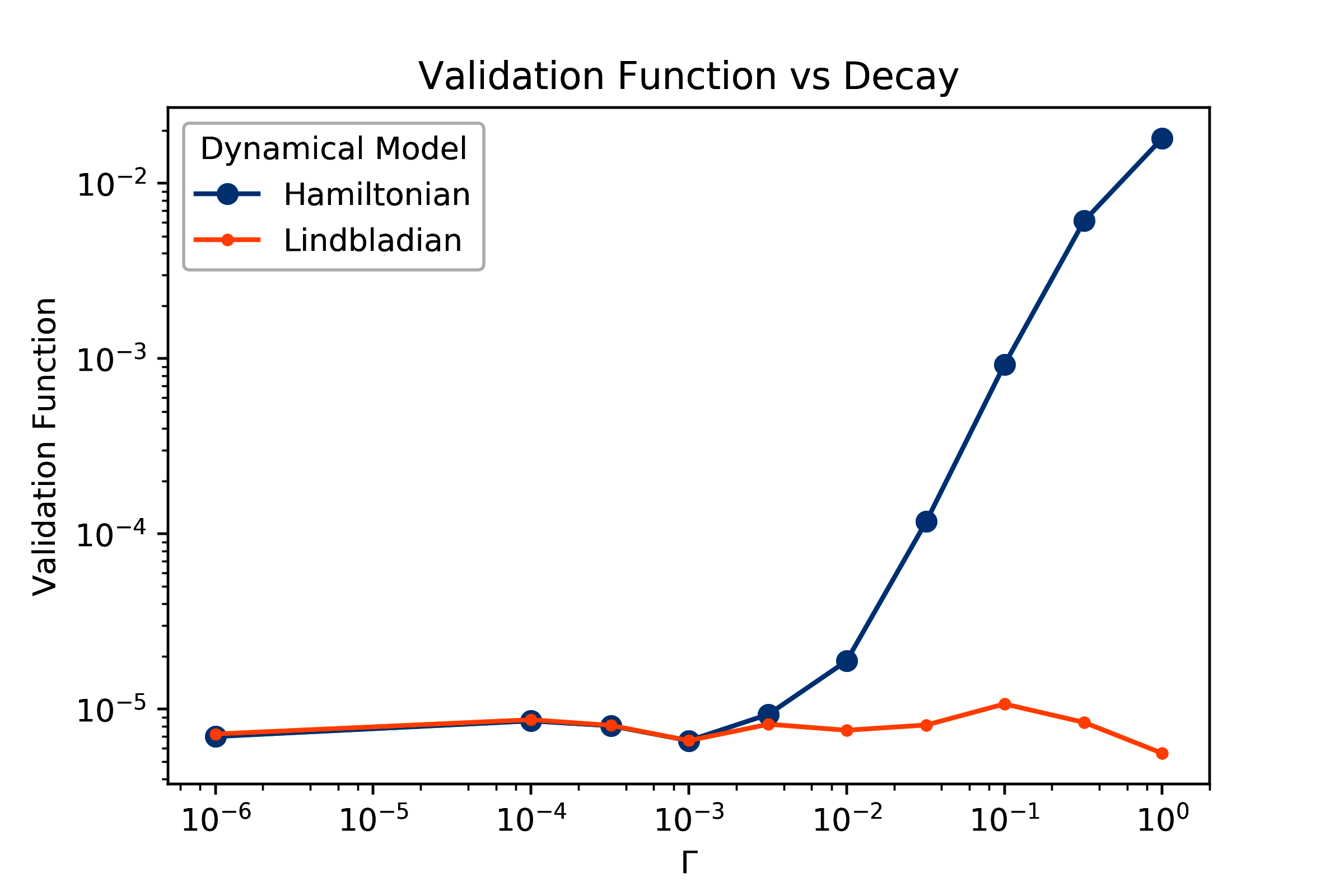 A Hamiltonian model is incapable of capturing decoherence.
A Lindbladian model can cover most of the dynamics.
‹#›
Other Caveats (Drift, Nonlinearities, Convergence)
Hamiltonians might have drift or other low-frequency noise
just add it to the model
The drives might be slightly non-linear (or even strongly non-linear)
just add it to the model
Convergence might be difficult
kitchen sink approach
annealing the learning rate
regularization
Bayesian learning and annealing the regularization
“hyperparameter” search, trying different cost functions
‹#›
Cost Function Choice
‹#›
Validation Function Choice
‹#›
Improving Sensitivity
Instead of using random control pulses, we can modify them, such that the available Fisher Information is maximized.
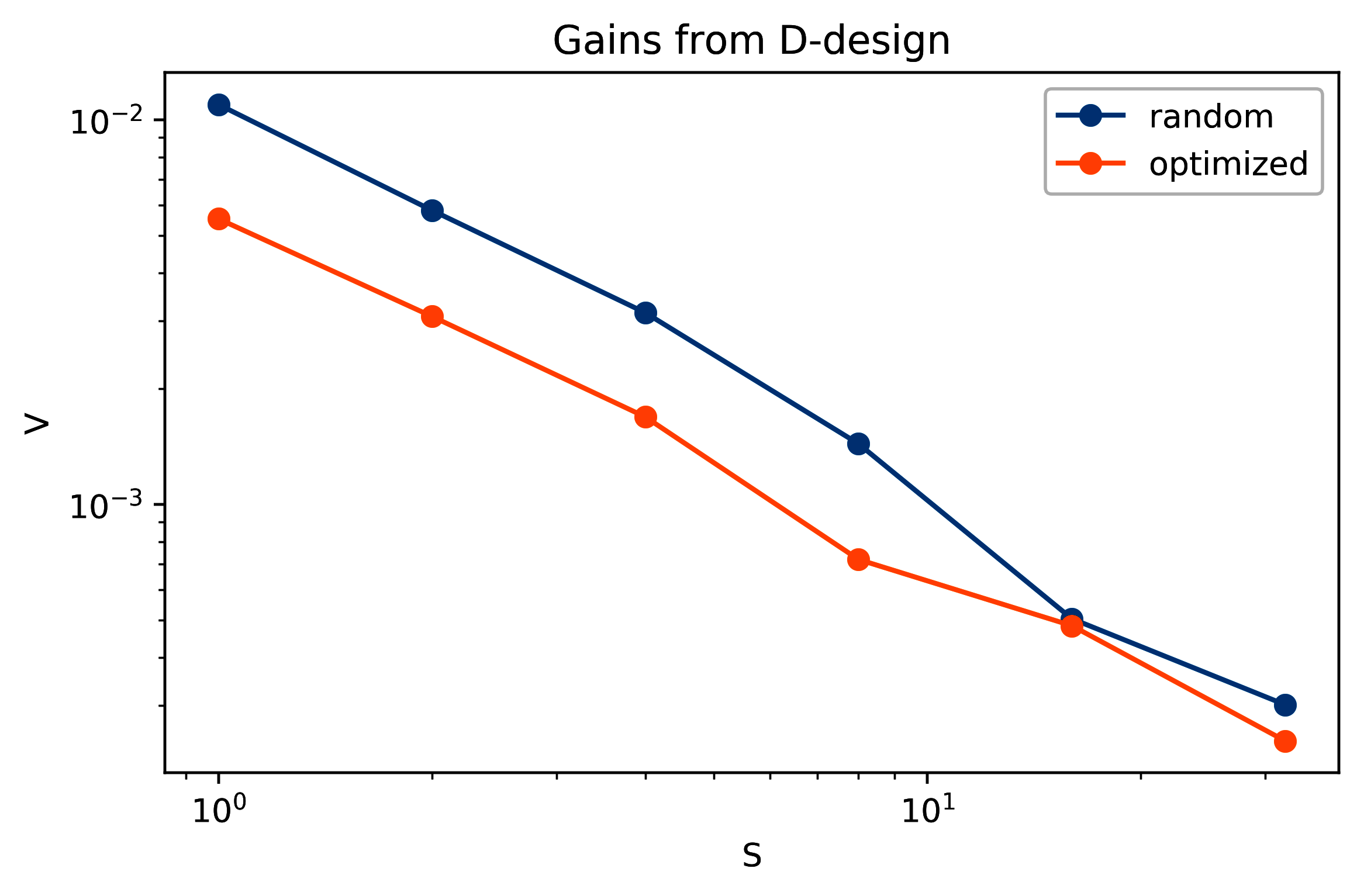 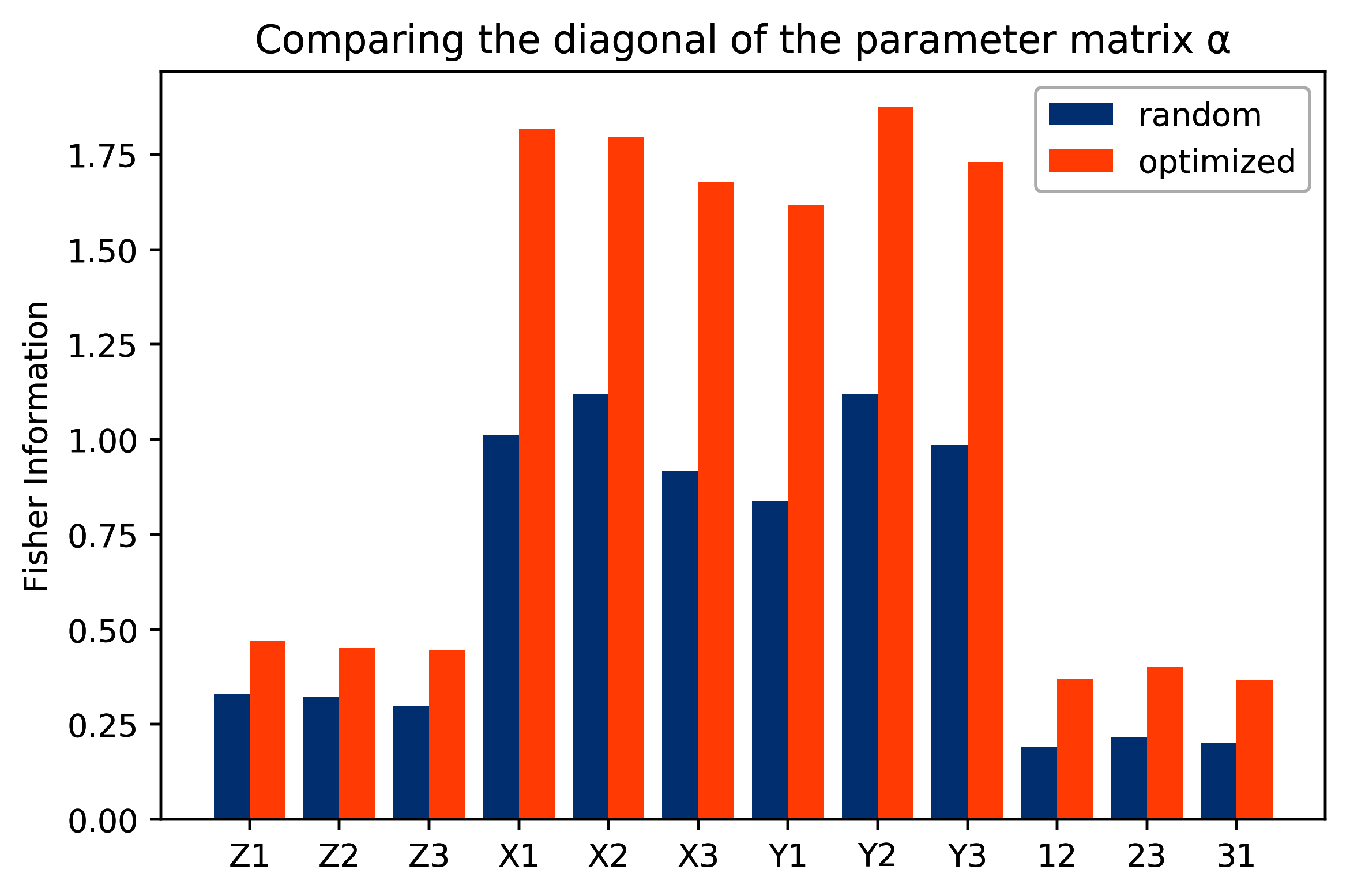 ‹#›
Control
Naturally, the gradient descent procedure can be ran in reverse to devise a control pulse for desired final state.
‹#›
Other Approaches
Process Tomography
Gate Set Tomography
Randomized Benchmarking
ACRONYM and other in-situ tricks
‹#›
The End!
Reaching the information theory limit of performance
Learning the whole Hamiltonian/Lindbladian, not just a set of gates
Embarrassingly simple implementation
Deals with SPAM and non-unitary errors
“Experimental design” is easy to plug in
“Optimal control” is easy to plug in
‹#›